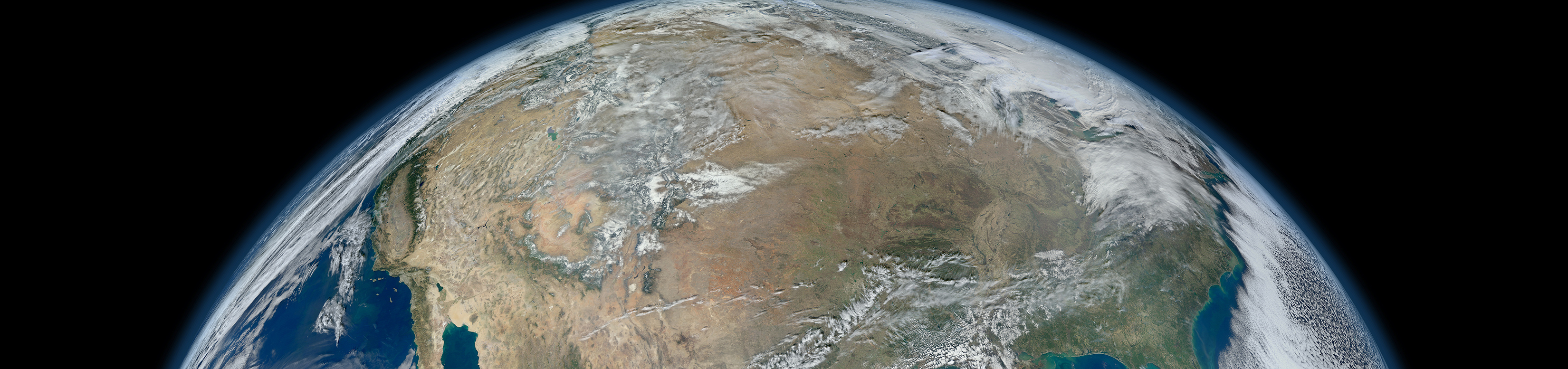 Report of the Chairperson
Eric FreemanSTG, Inc - NOAA’s National Centers for Environmental Information
5th Meeting of the JCOMM Expert Team on Marine Climatology, 22-25 June 2015
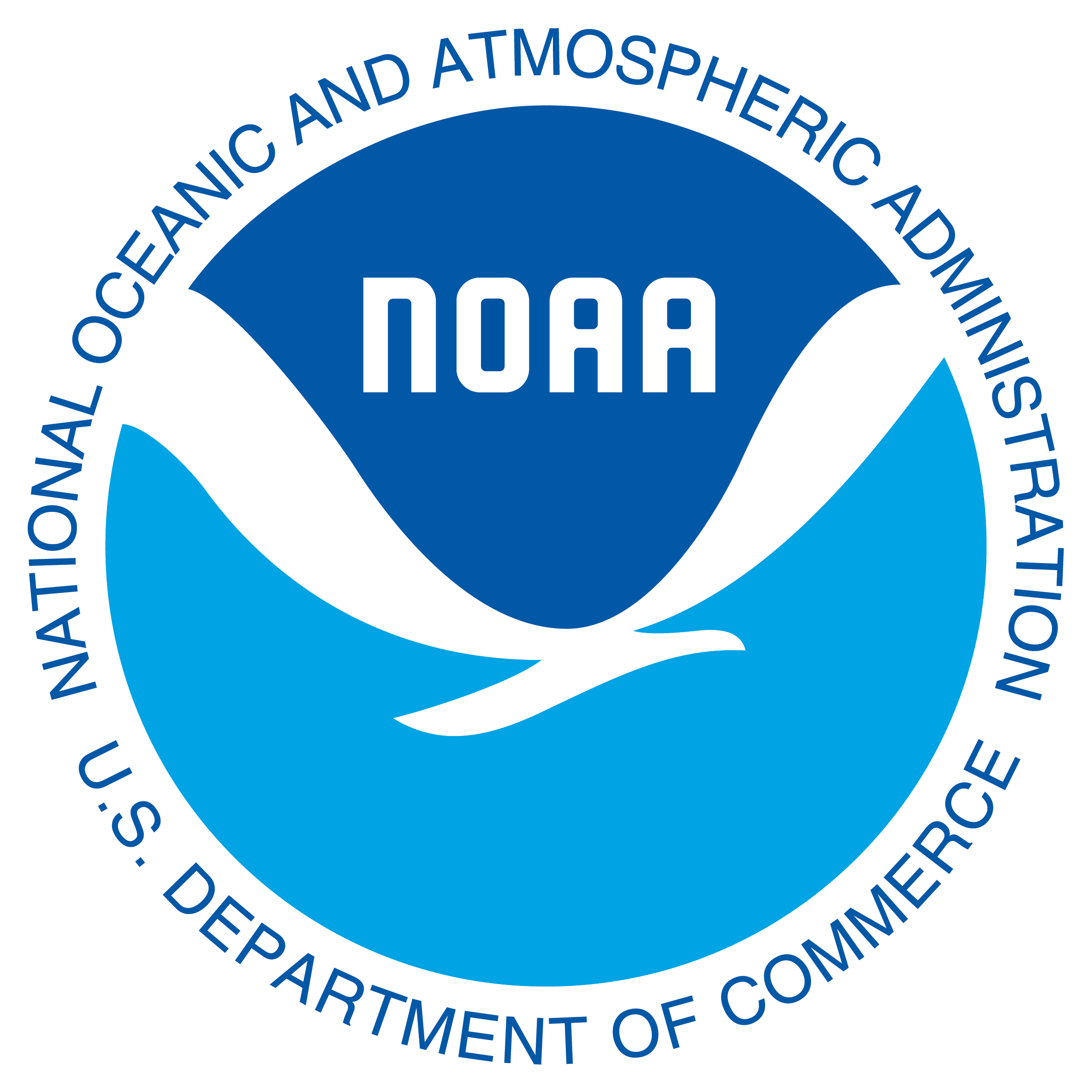 NOAA Satellite and Information Service  |  National Centers for Environmental Information
Welcome!
First major meeting since ETMC-4, 26-28 November 2012
Large focus on MCDS, including collaborations with IODE to have it approved on the oceanographic side in preparation for acceptance at JCOMM-4

Side meeting at CLIMAR-4, 10 June 2014
Discussed MCDS development and ICOADS

ETMC-5, Geneva Switzerland 22-26 June 2015
ETMC Leadership
Prior to 2012:
 Scott Woodruff  was Chair and provided many years of great service

May 2012
 Nicky (Nicola) Scott and Gudrun Rosenhagen elected as Chair and Vice-Chair, respectively 
 Developed the Visions for the MCDS to replace the MCSS
 Set foundation for full implementation by 2020
 Gudrun Retired in December 2014
 Nicky pursued a new life in Spain January 2015

January 2015
 Eric Freeman nominated as Chair of ETMC
 Lydia Gates nominated as Vice-Chair of ETMC
 Work begins immediately on Marine Climatology Chapter re-writes in WMO Manuals/Guides and preparations for ETMC-5
Frits Koek
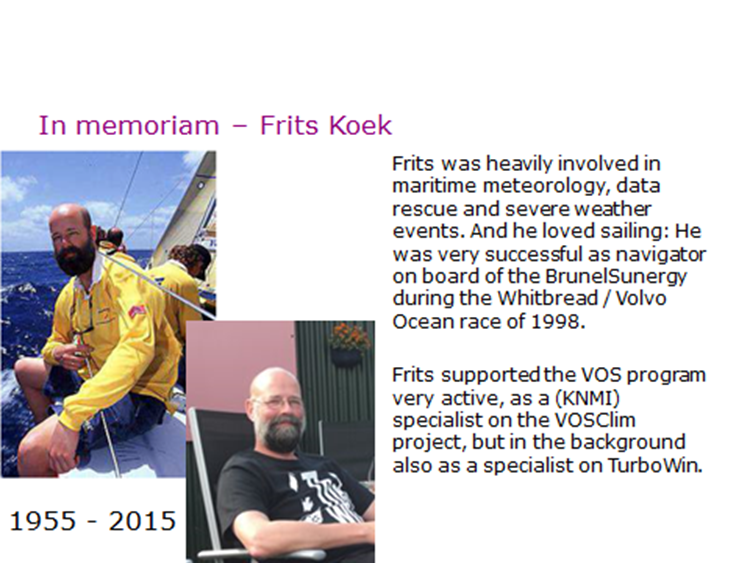 Accomplishments
Continuing the development of the MCDS strategy and implementation plan.

Proposing updated Terms of Reference of the MCDS Data Acquisition Centers (DACs) and Global Data Assembly Centers (GDACs).
To be reviewed at ETMC5
Accomplishments
Evaluating China’s application of the State Oceanic Administration (SOA) National Marine Data and Information Service (NMDIS) to be established as a WMO-IOC Centre for Marine Meteorological and Oceanographic Climate data (CMOC), and assisting China for developing a 2 year work plan with a focus on: 
Asia-Pacific data and metadata rescue, 
Integration of the NOAA/AOML Global Drifter Programme (GDP) and MCDS GDAC global drifting buoy observations and metadata.
Accomplishments
Organizing the Fourth Workshop on Advances in Marine Climatology (CLIMAR-4), and first workshop on the ICOADS Value Added Database (IVAD-1) project in Asheville, North Carolina, USA, 9-12 June 2014 and 13 June 2014, respectively.

Drafting the first versions of the re-writes of the ‘Marine Climatology’ Chapters of the WMO Manual on Marine Meteorological Services (WMO-No. 558) and the WMO Guide to Marine Meteorological Services (WMO-No. 471)
Accomplishments
Assuring representation of the ETMC at the International Oceanographic Data and Information Exchange (IODE) Steering Group on Ocean Data Standards and Best Practices Project (SG-ODSBP).

Assuring representation of the ETMC at the Thirtieth Session of the Data Buoy Cooperation Panel (DBCP-30, Weihai, China, October 2014).
Accomplishments
Assuring ongoing collaboration with the International Comprehensive Ocean-Atmosphere Data Set (ICOADS) and assisting on the development of the ICOADS Value-Added Database (IVAD).

Assuring formal recognition of the ICOADS International Partnerships. This was realized through a Letter of Agreement (LoA) between the partnerships’ members USA, UK and Germany for long-term collaborations, development of future releases, and future sustainability.
Accomplishments
Improving the links between ETMC and:

the JCOMM Expert Team on Waves and Coastal Hazards Forecasting Systems (ETWCH)

the JCOMM Expert Team on Sea Ice (ETSI)

the WMO Commission for Climatology (CCl) regarding the International Data Rescue Portal, I-DARE, and the High Quality Global Climate Data Management Framework (HQGCDM).
Major Issues
Recent discussions at SOT-8 on preservation of IMMT data from e-logbooks

IMMT data from many AWS ships not being properly collected and provided to GCCs.
Many cases NO IMMT being collected and totally lost
 
EMTC needs to determine the shortfalls and propose ideas on how to collect the delayed mode reports
Requires involvement of e-logbook and AWS software developers
Need to consider ways to ‘transmit’ or effectively pull IMMT data from ships, possibly without much (if any) human intervention
Additional concerns regarding communications on ships and ways to provide IMMT electronically. Some ships still unable to email.
Major Issues
Callsign masking starting in December 2007 continues to be an issue

 ICOADS attempting to recover masked callsigns in a new blended Near-Real-Time (NRT) product consisting of NOAA/NCEI and NOAA/NCEP GTS
 ICOADS NRT previously based on NCEP GTS only, where most ship call signs are masked

 NCEI working to automate and operationalize new NRT blend, to be fully available following completion of Release 3.0 (~January 2016)
Prototype produced for years 2008-2014 – ICOADS R2.5.2 – and being used in reanalysis.

Blend provides ~70% recovery of callsigns
Potential to recover additional unmasked callsigns through IMMT data collected from e-logbooks
Major Issues
Full transition to FM-94 BUFR table driven code continues, but slowly
Concerns in the community are still expressed regarding preservation of originally reported data
Ship-to-shore formats produced by E-SURFMAR are being considered for replacement of FM-13 SHIP code and FM-18 BUOY
Some transitions are already occurring or proposed to begin very soon
News on the transition and associated issues can be found at the following:
Website with information on TAC to BUFR transitions:
https://software.ecmwf.int/wiki/display/TCBUF/TAC+To+BUFR+Migration
‘Marine Data News’:
 https://software.ecmwf.int/wiki/display/TCBUF/Marine+data+news
Major near-term problems:
2015/06/04 - Important announcement - CLS plans to stop the distribution of FM18 BUOY message in September 2015. This represents 78% of the whole drifting buoy data transmitted onto the GTS.
Remaining Priorities from JCOMM-4
Organize the fourth International Workshop on Advances in the Use of Historical Marine Climate Data (MARCDAT-4) in 2016.

UK National Oceanography Centre (NOC) in Southampton, UK to host
Facilities can accommodate up to 100 persons
Proposed for June 2016
Need to add to JCOMM calendar immediately upon date confirmation to avoid other meeting conflicts (none found thus far)
Organizing Committees to be formed 
More discussions on workshop organization at the end of July during ICOADS Steering Committee (ISC) teleconference
ETMC Priority Activities
Working towards to full Implementation of the MCDS vision by 2020 and by the continued collaboration of ETMC, Task Team on the MCDS (TT-MCDS) and the JCOMM Data Management Coordination Group (DMCG)


Completion of the Marine Climatology chapters of the WMO Manual on (WMO Publication No. 558) and Guide to (WMO Publication No. 471) Marine Meteorological Services by 2015
ETMC Priority Activities
A review of existing ETMC/MCDS websites is needed and recommendations on how to merge/transfer content to a central website

ETMC activities on the JCOMM website:
http://www.jcomm.info/index.php?option=com_content&view=article&id=39:activities-of-the-expert-team-on-marine-climatology-etmc&catid=14

ETMC activities on the ICOADS website:
http://icoads.noaa.gov/etmc/

MCSS webpage:
http://www.jcomm.info/index.php?option=com_content&view=article&id=45&Itemid=100024

Other materials also appear on the WMO website:
http://www.wmo.int/pages/prog/amp/mmop/data_management_en.html#MCSS
ETMC Priority Activities
Identify and contact potential DACs/GDACs for willingness to provide service to MCDS

Close interactions with the new CMOC/China to provide guidance in data rescue and buoy data/metadata integration.

Identify and assist establishment of other candidate CMOCs
ICOADS
WOD
ETMC Priority Activities
Continuation of the Marine Climate Workshops. A preliminary organizing committee to be established by the end of 2015 to manage and run the Fourth International Workshop on Advances in the Use of Historical Climate Data (MARCDAT-4) by 2016

Progress towards resolving the outstanding callsign masking issues including implementation of callsign encryption
ETMC Priority Activities
Data preservation issues relating to migration of real-time transmission to FM-94 BUFR;

Addressing the loss of IMMT data from TurboWin e-logbooks from AWS. Propose new data flows and better ways to avoid loss;

New items?
NOAA’s
National Centers for Environmental Information
Contact: Eric.Freeman@noaa.gov
www.ncei.noaa.gov
www.climate.gov
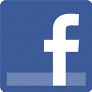 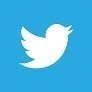 NCEI Climate Facebook: http://www.facebook.com/NOAANCEIclimateNCEI Ocean & Geophysics Facebook: http://www.facebook.com/NOAANCEIoceangeoNCEI Climate Twitter (@NOAANCEIclimate): http://www.twitter.com/NOAANCEIclimate
NCEI Ocean & Geophysics Twitter (@NOAANCEIocngeo): http://www.twitter.com/NOAANCEIocngeo